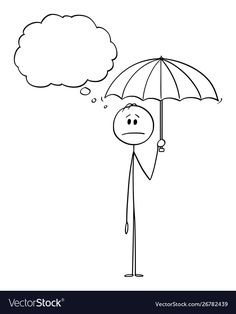 استراتيجية 
حل المسألة
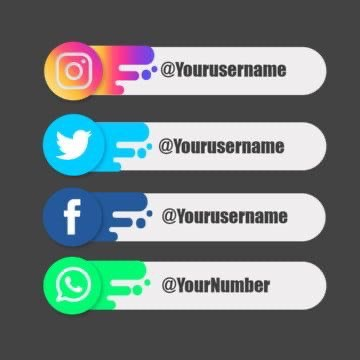 @mimaalth
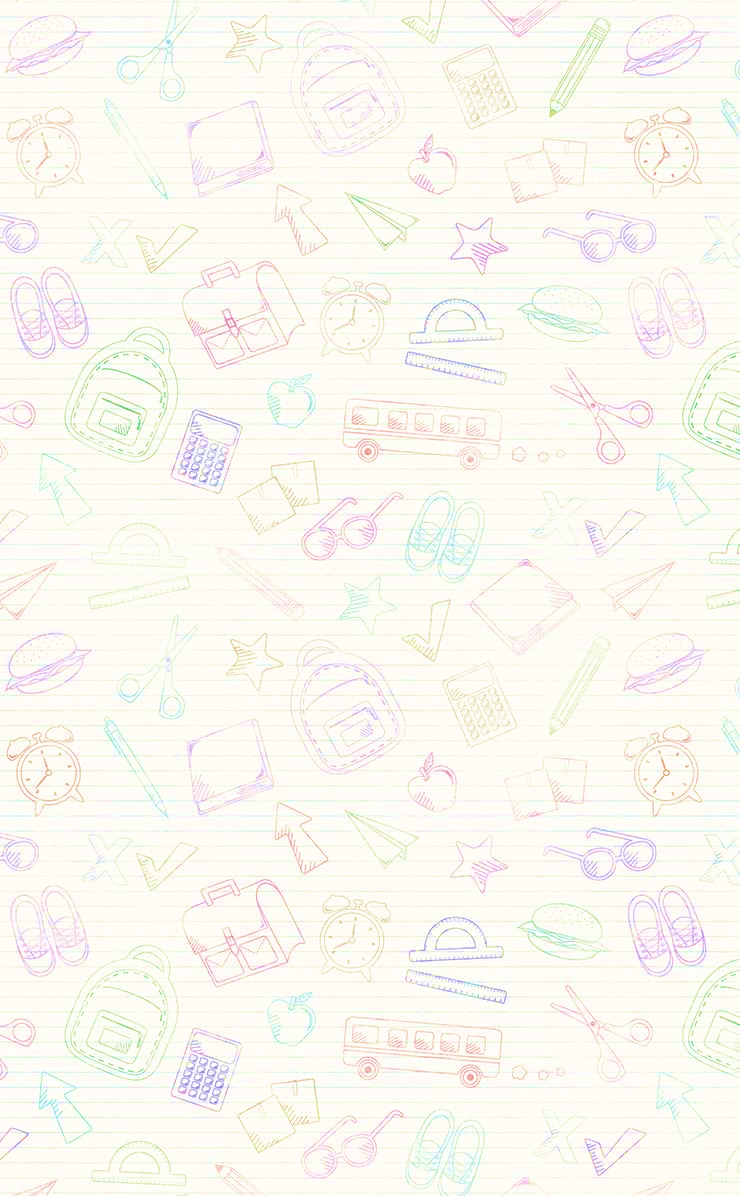 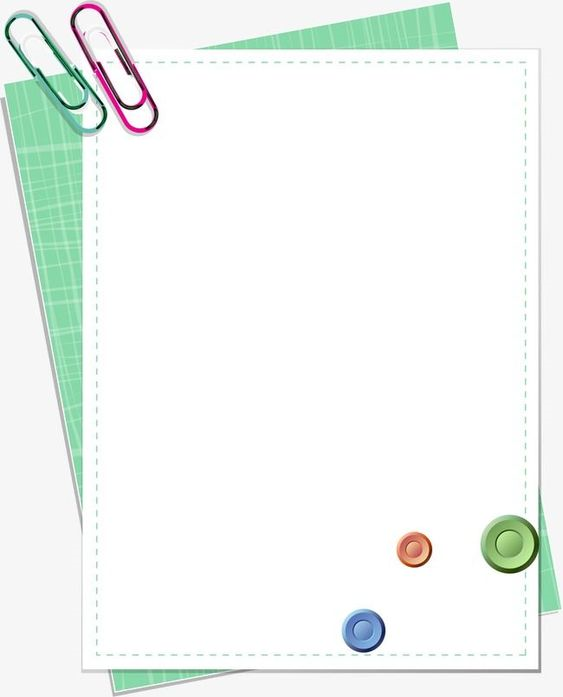 حل الواجب
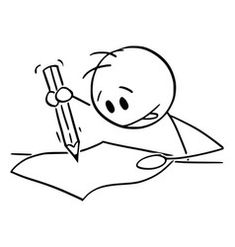 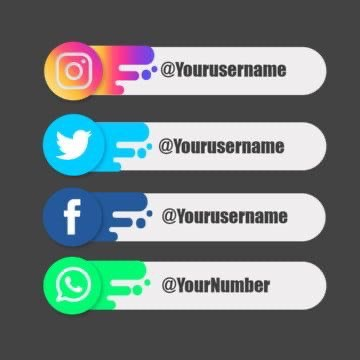 @mimaalth
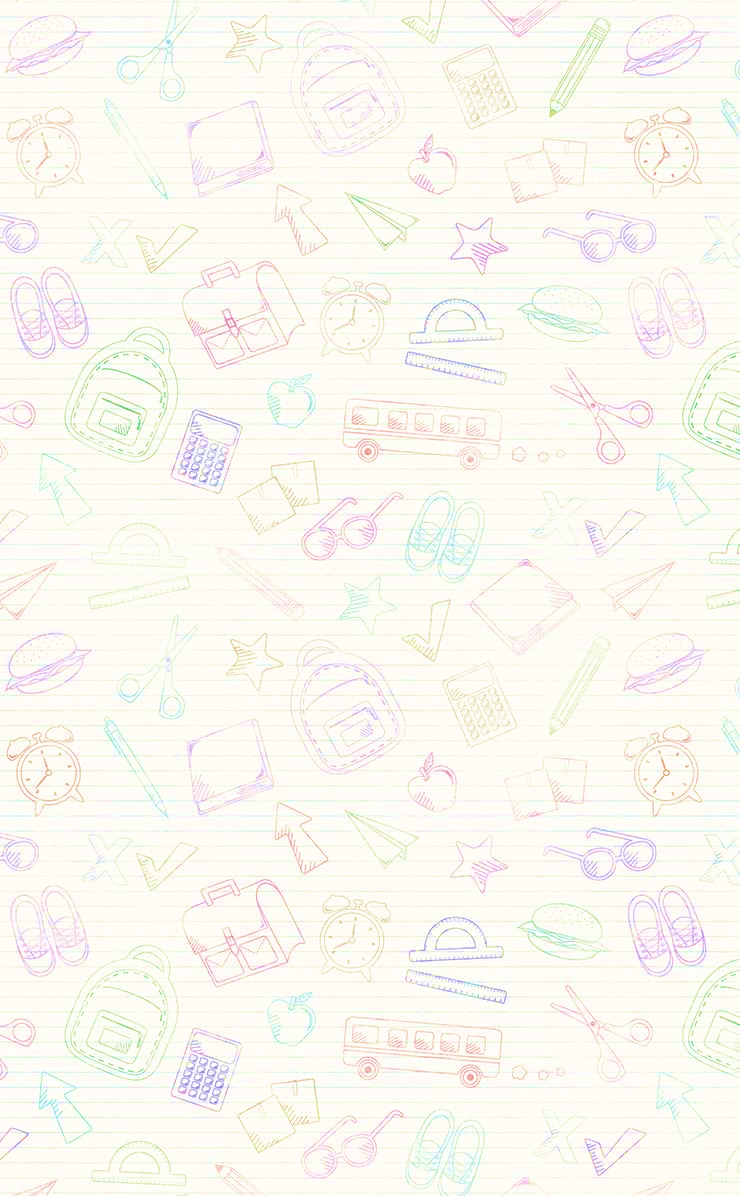 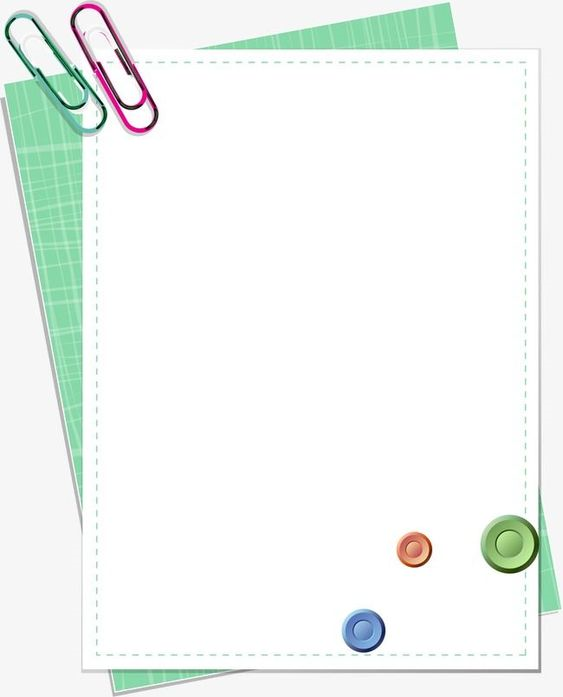 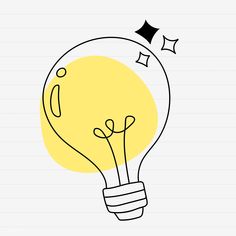 تمهيد :
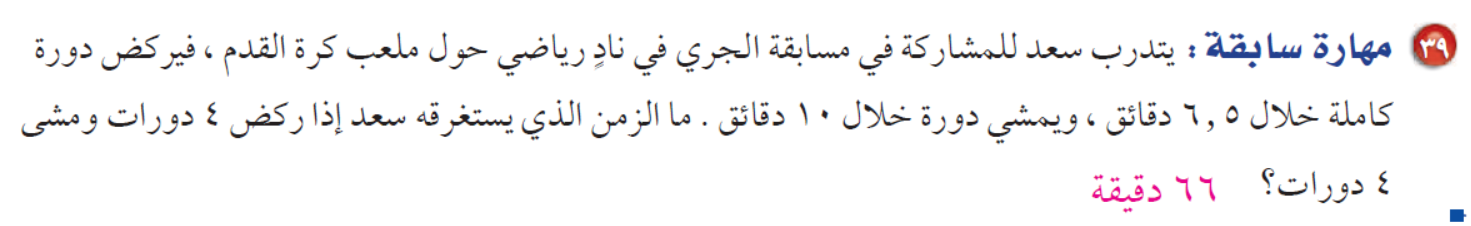 69
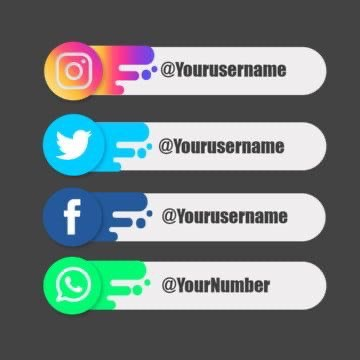 @mimaalth
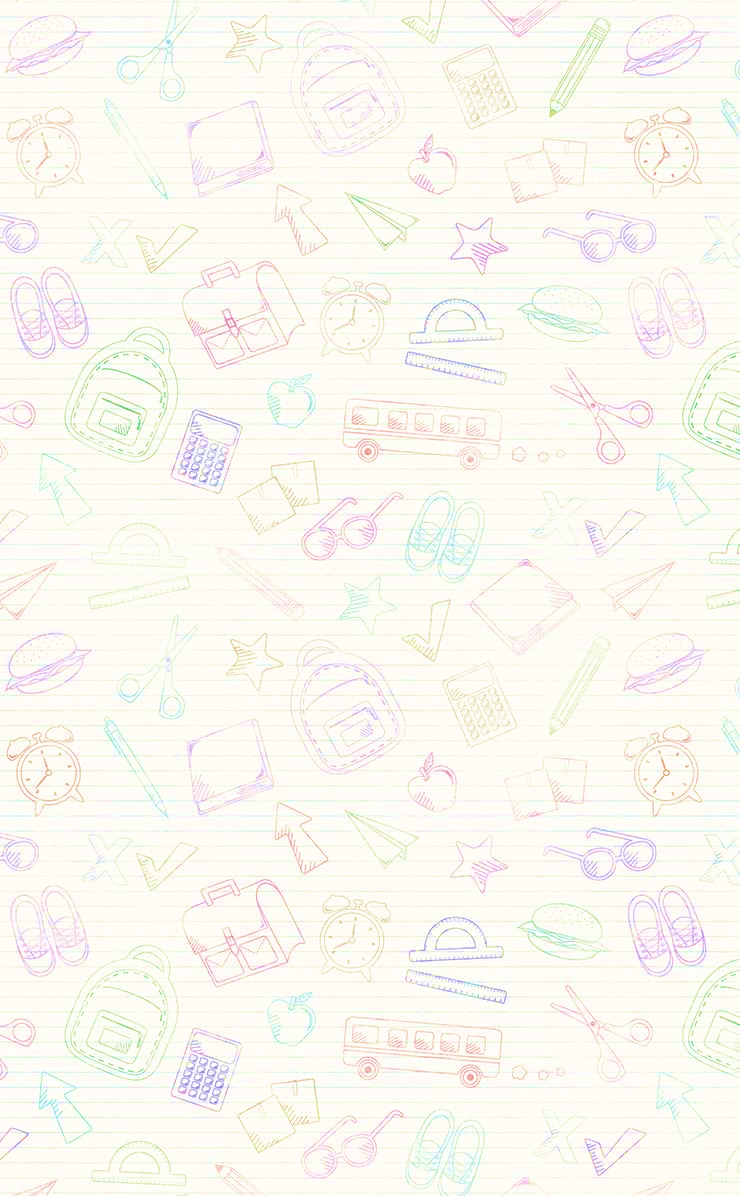 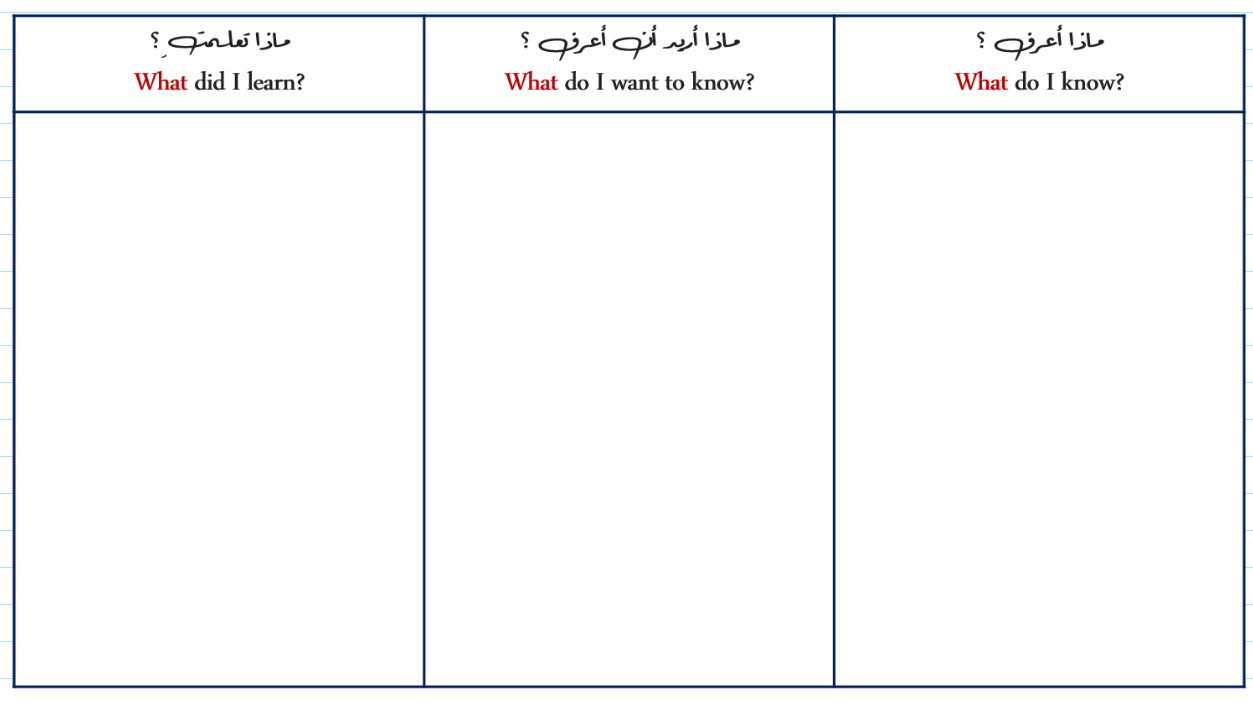 تصفحي كتابك صــــ 70 
ماذا تريدين أن تعرفي 
في درس اليوم ؟
ما العددان التاليان في النمط التالي :
864 ، 432 ، 216 ، 108 ،... ،...
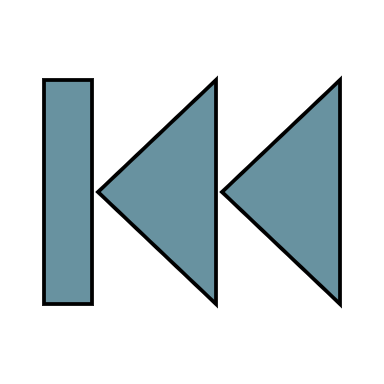 انتقل شريحة 11
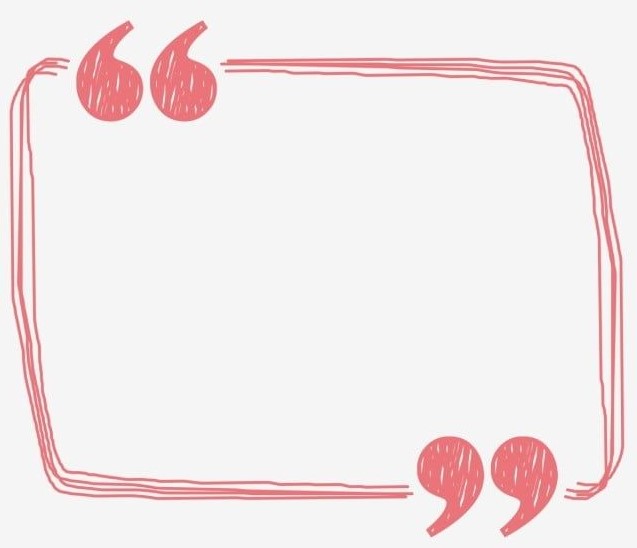 فكرة الدرس:
أحل المسائل باستعمال
 أشكال فن
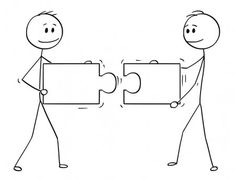 التـعلم
جدول
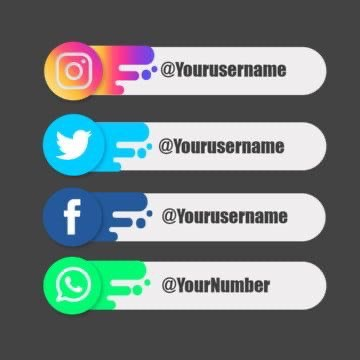 @mimaalth
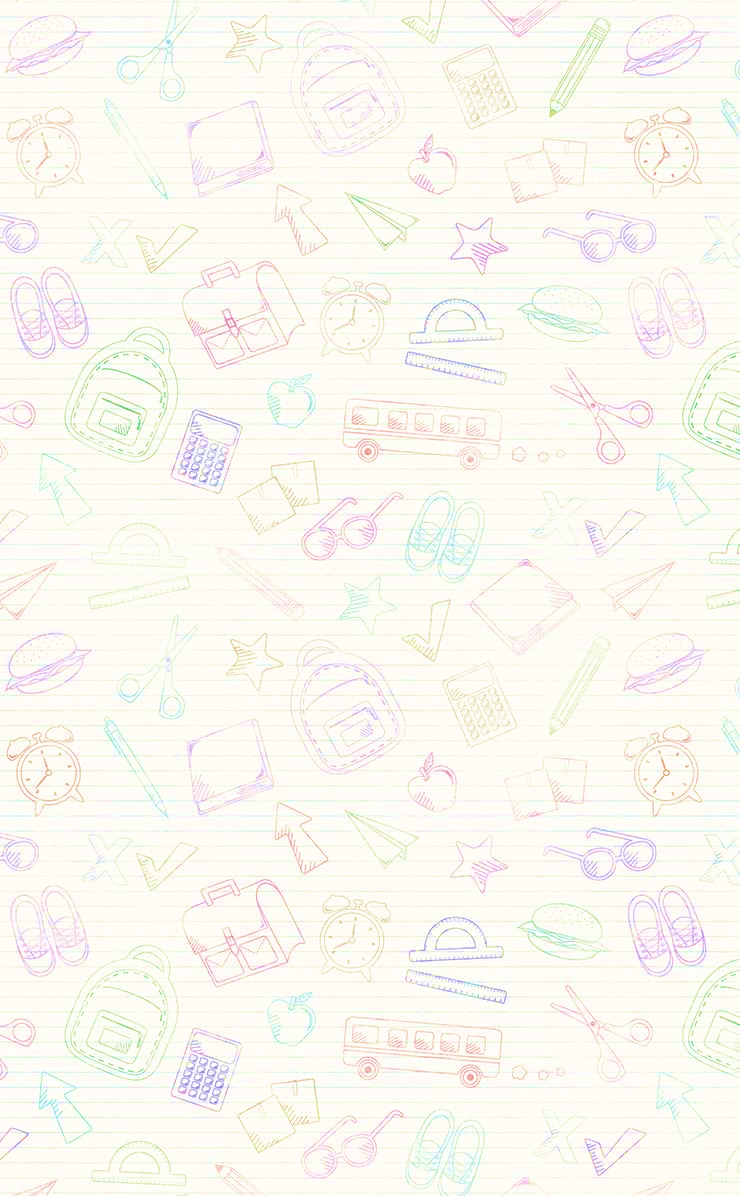 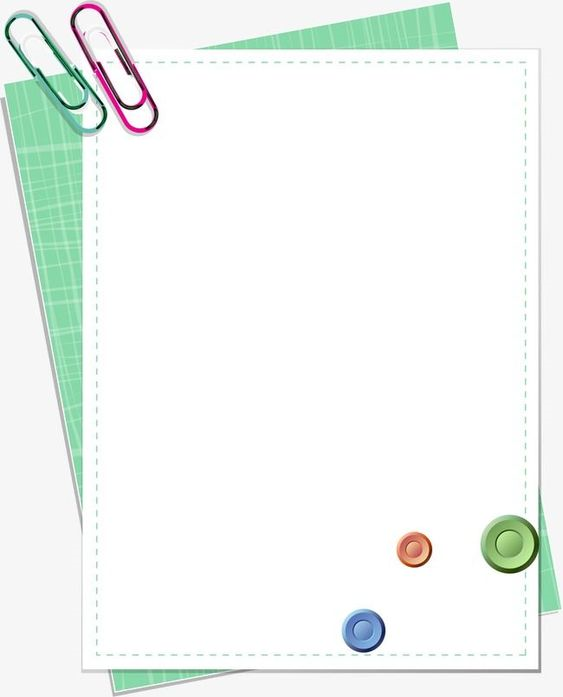 استراتيجية حل المسألة
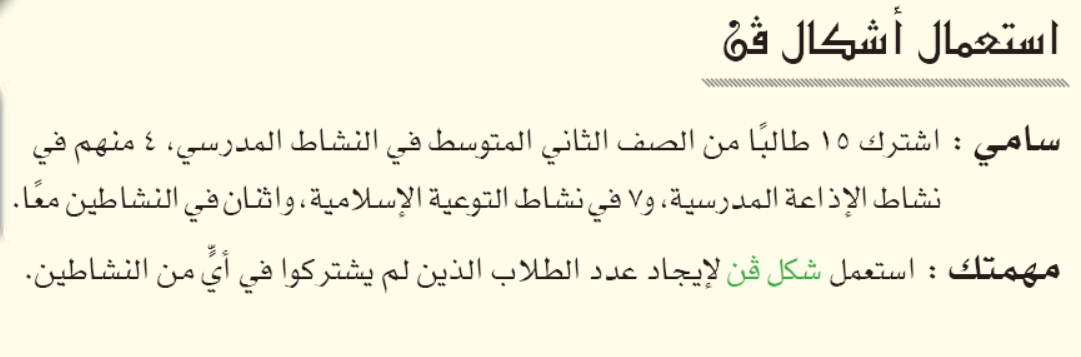 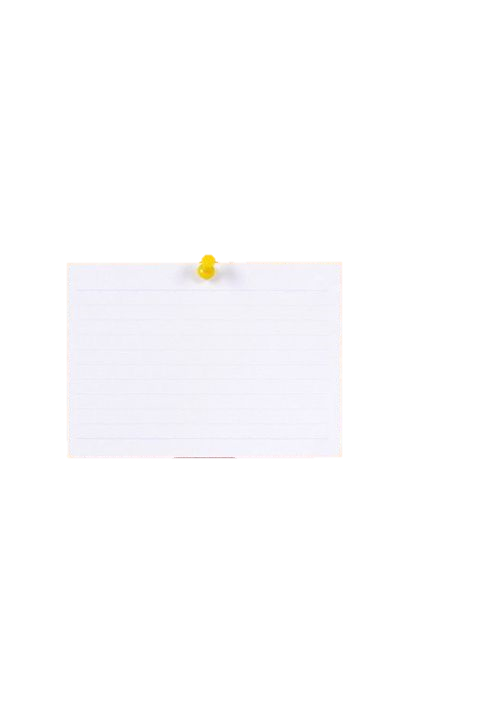 فكرة الدرس:
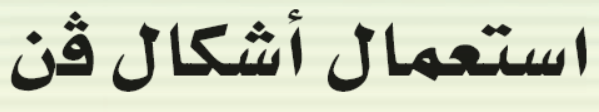 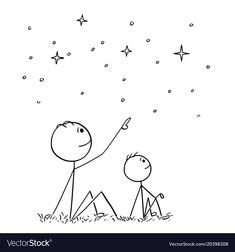 70
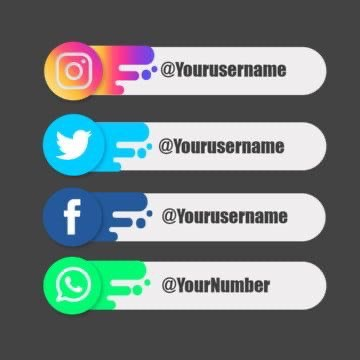 @mimaalth
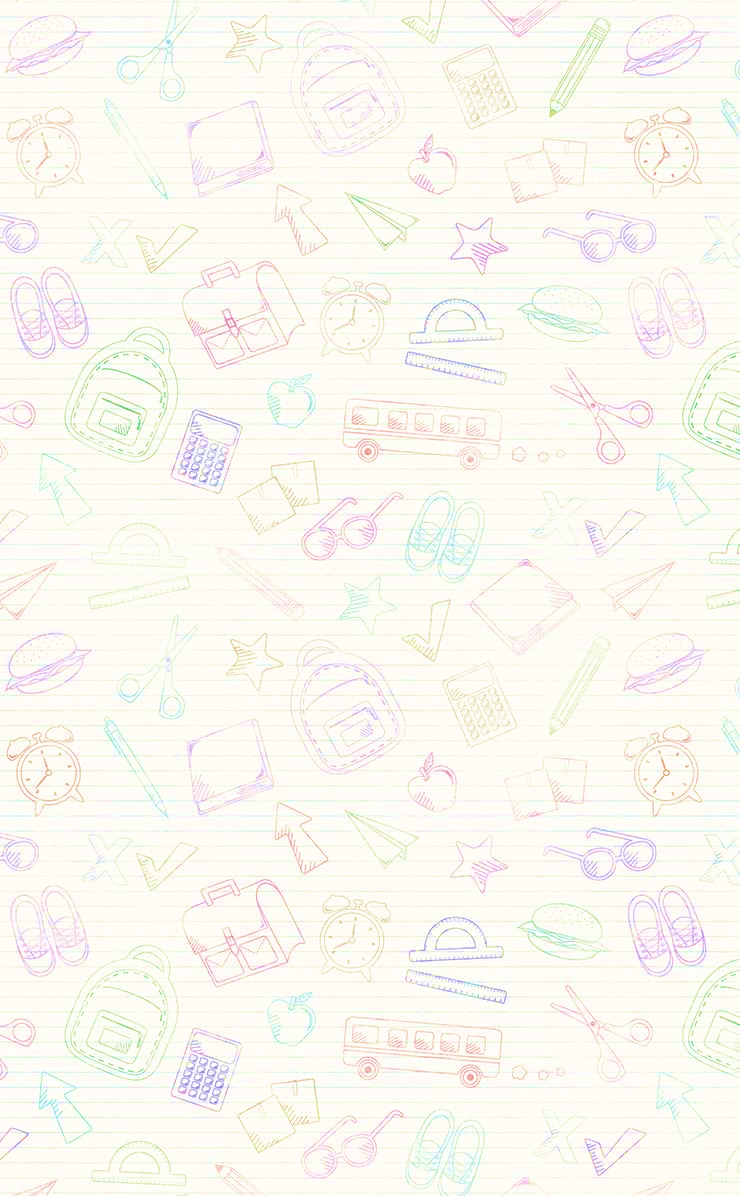 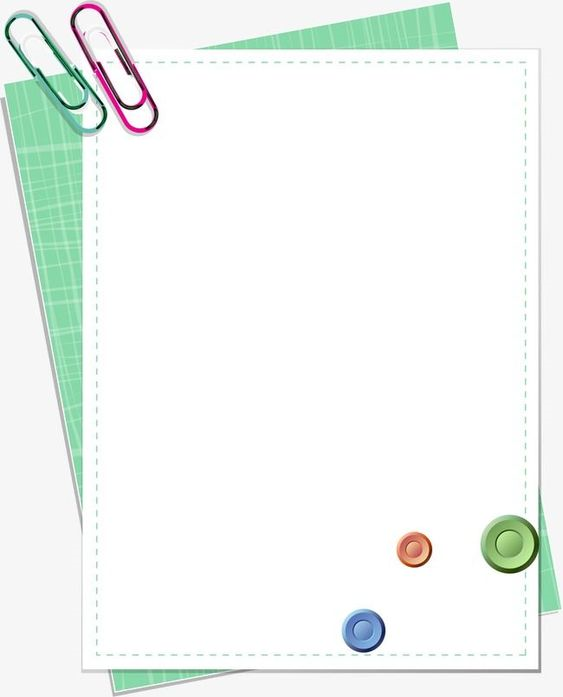 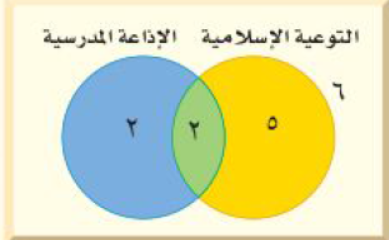 حلل الاستراتيجية :
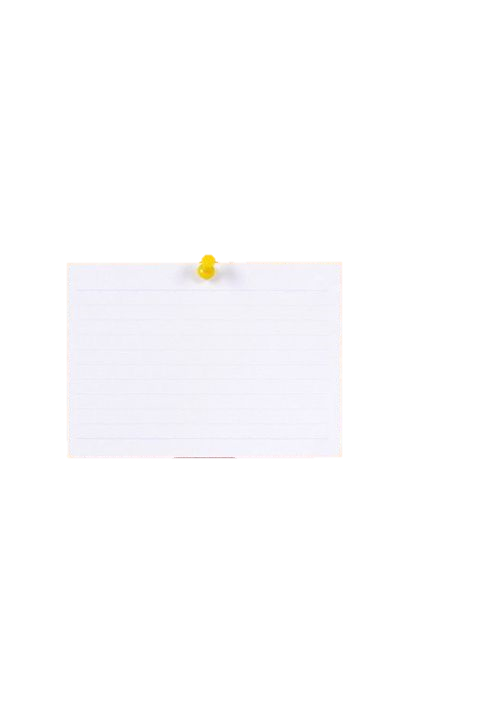 فكرة الدرس:
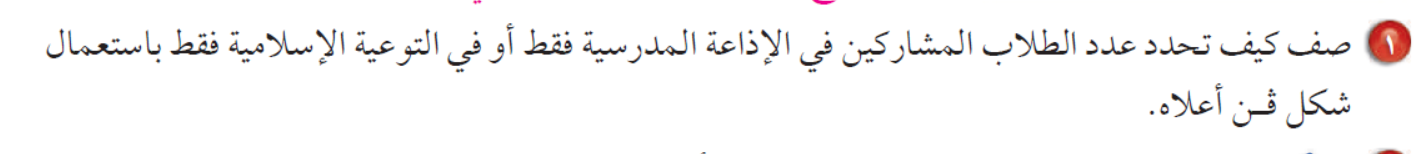 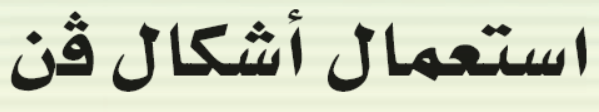 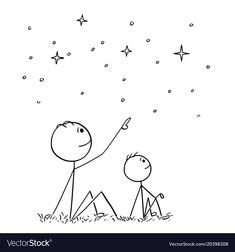 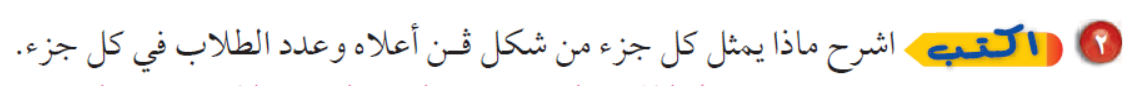 70
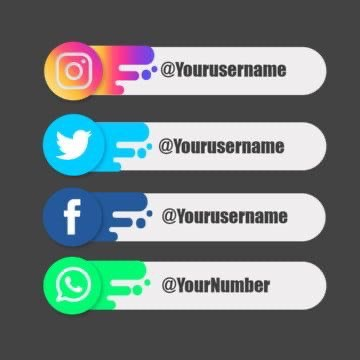 @mimaalth
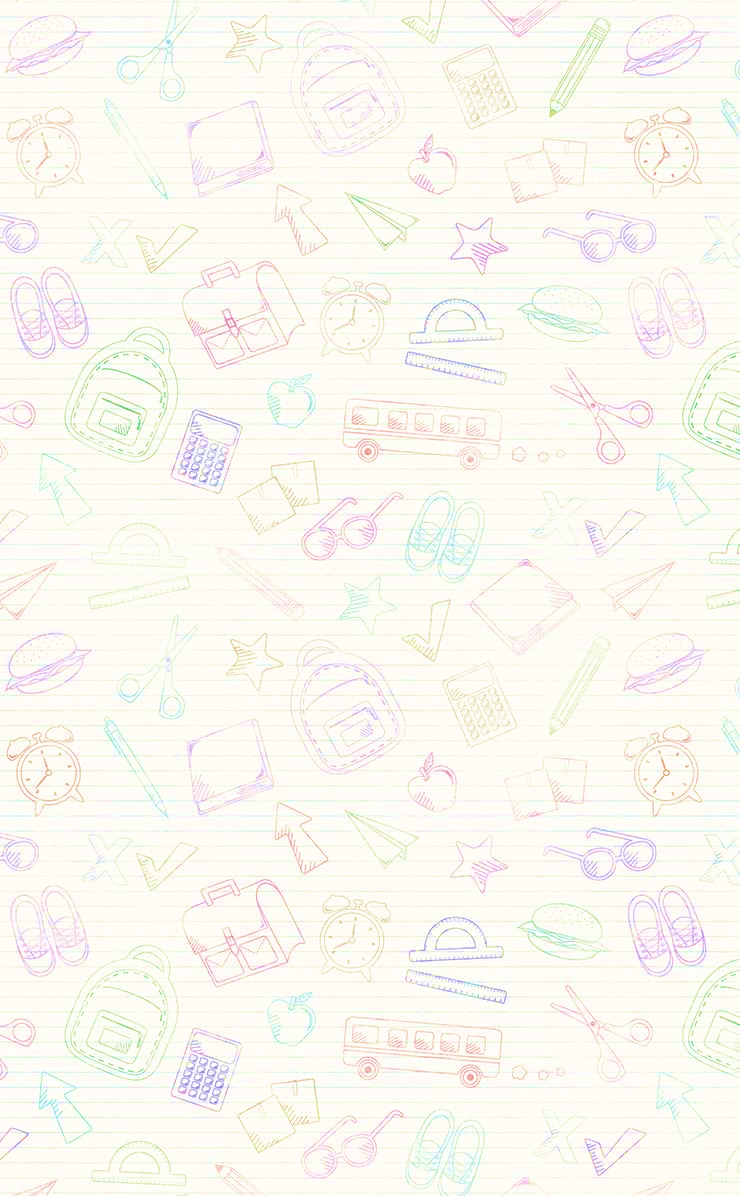 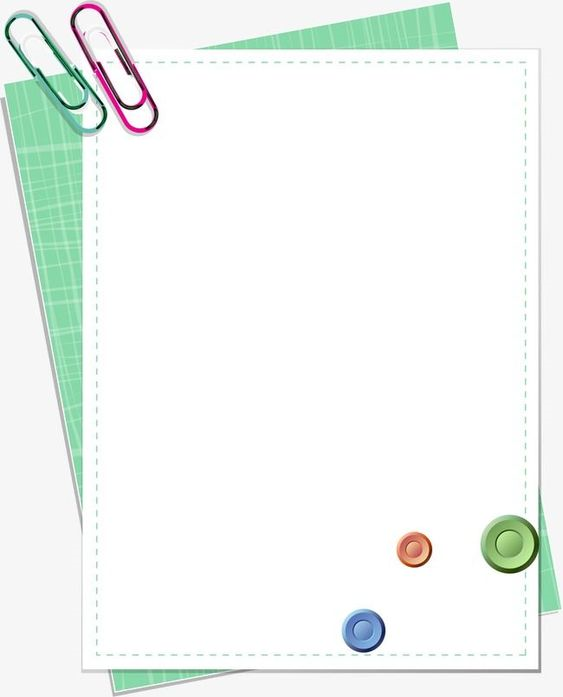 مسائل منوعة :
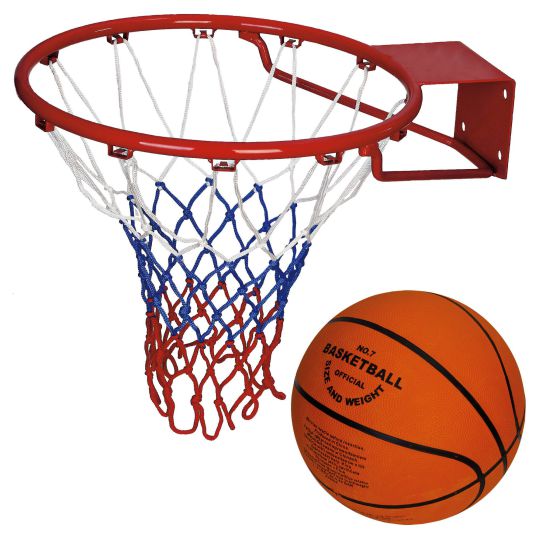 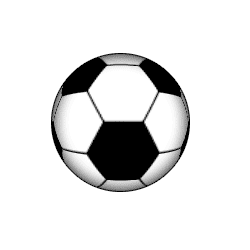 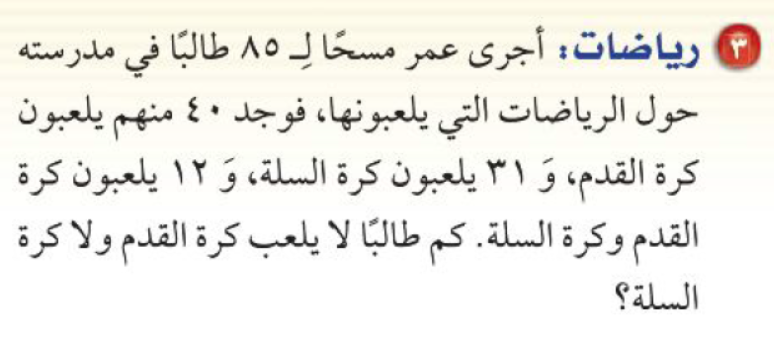 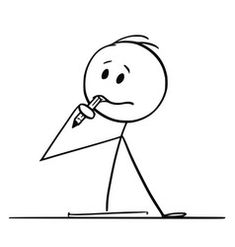 71
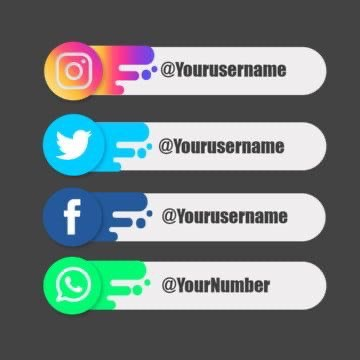 @mimaalth
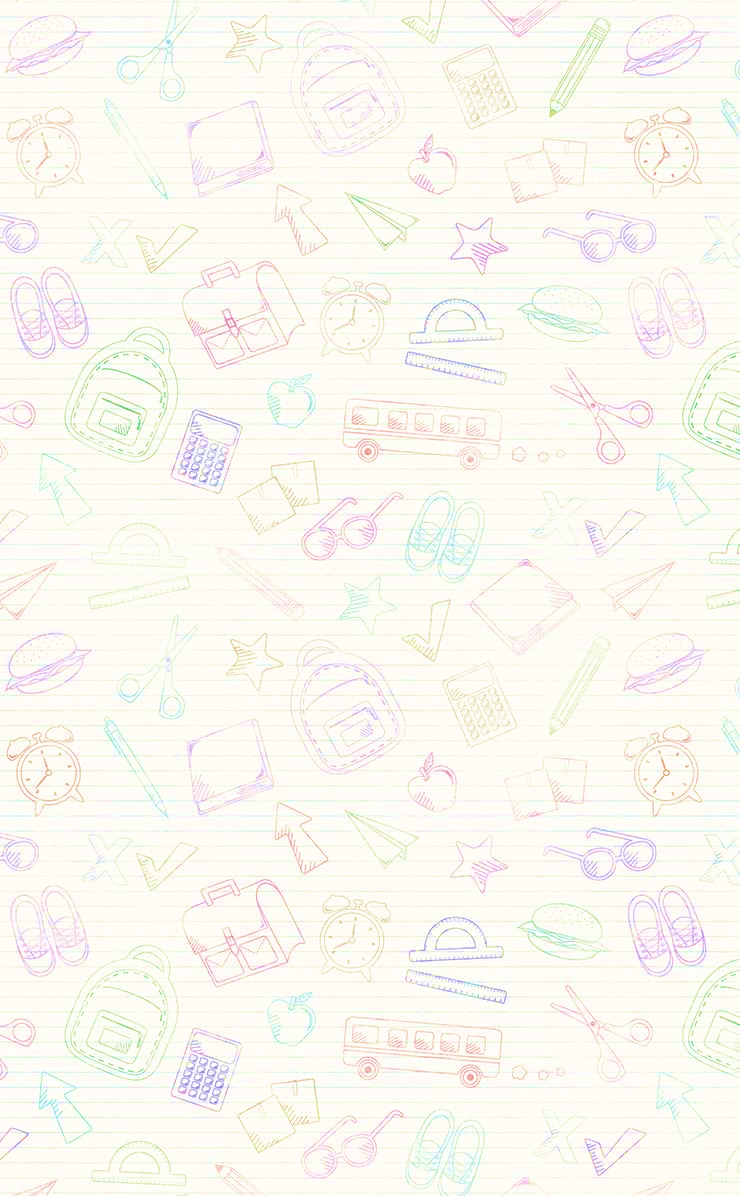 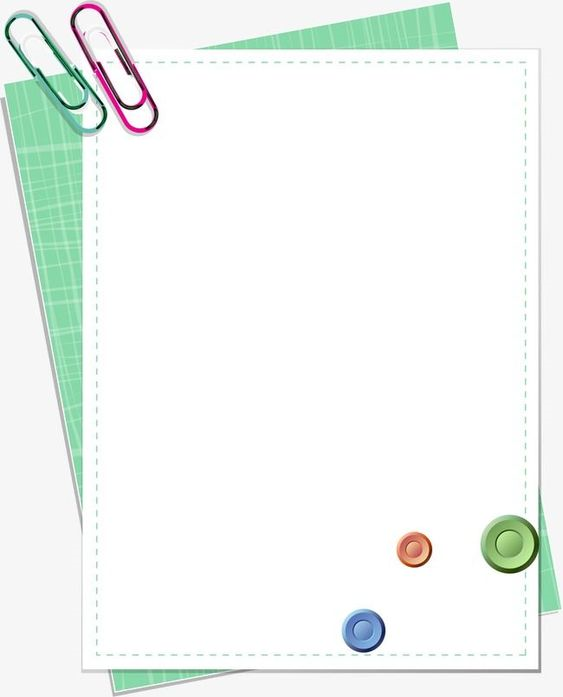 مسائل منوعة :
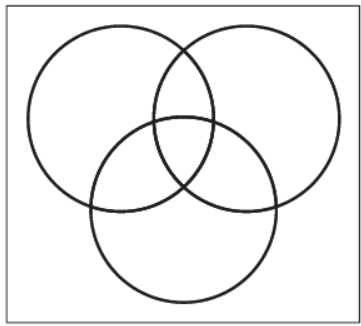 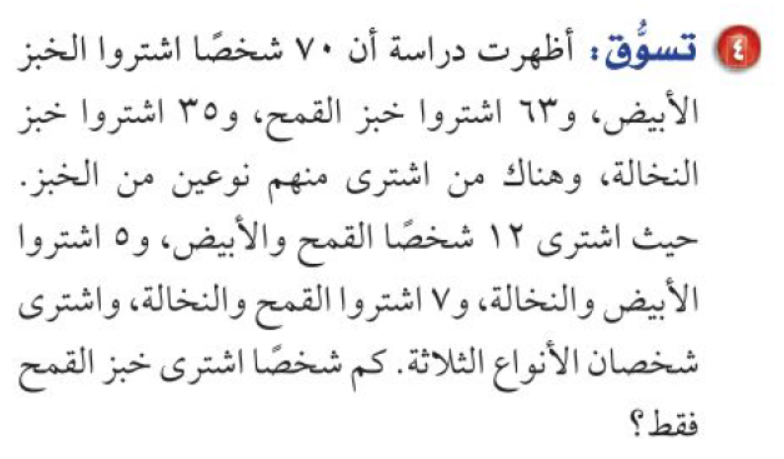 أبيض
قمح
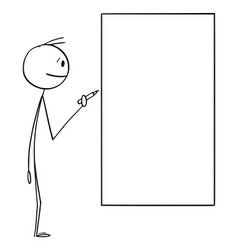 نخالة
71
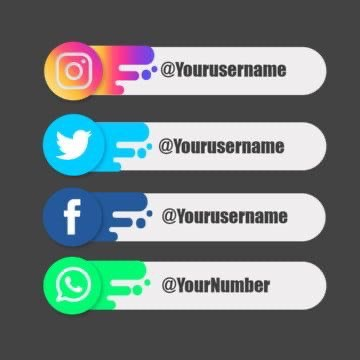 @mimaalth
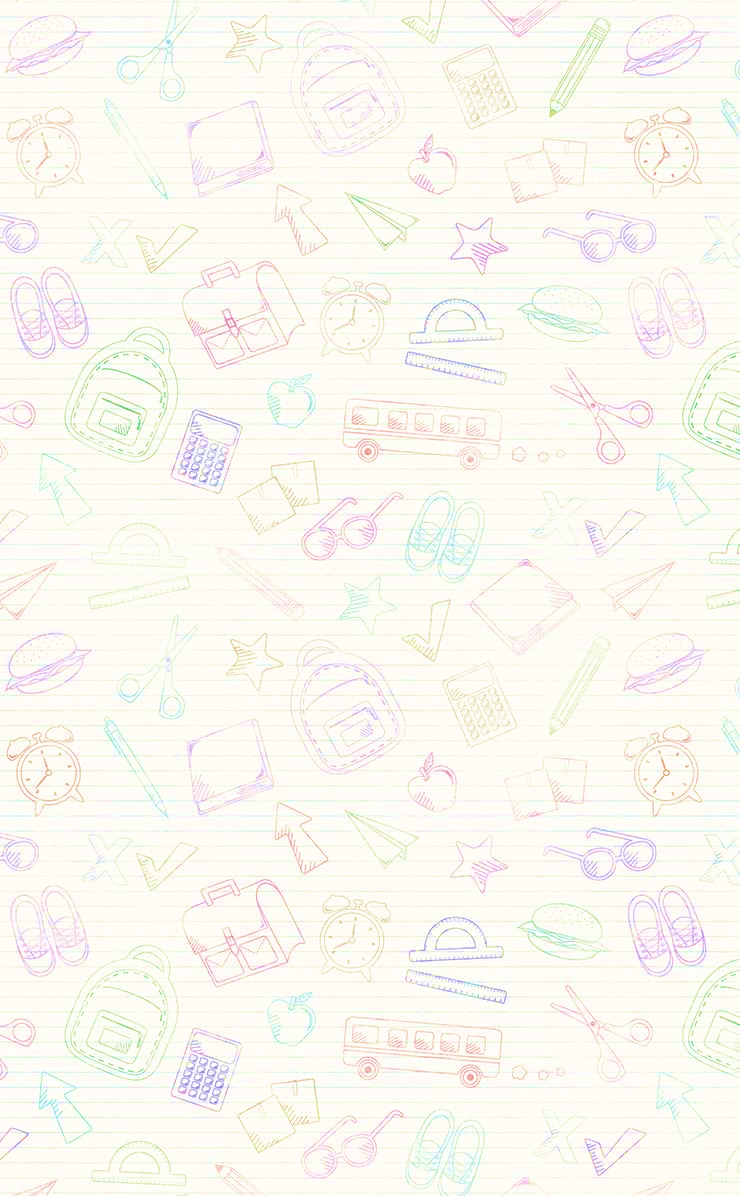 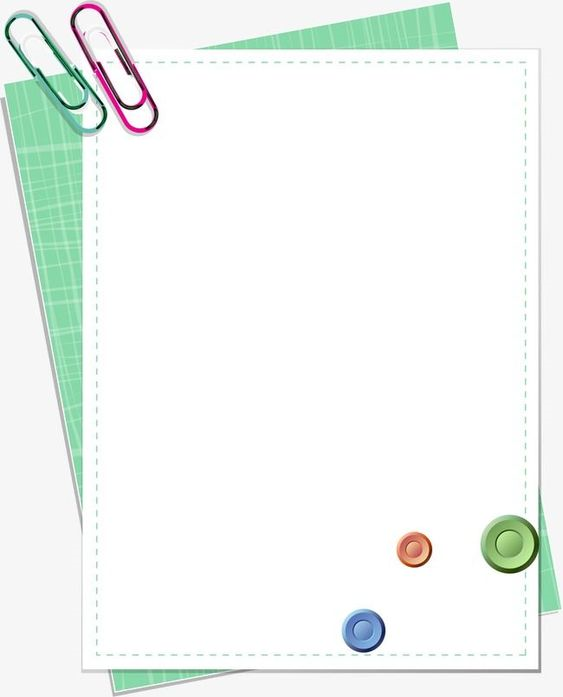 قدرات  :
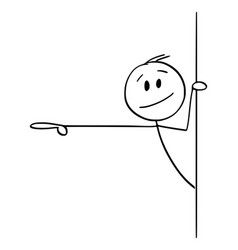 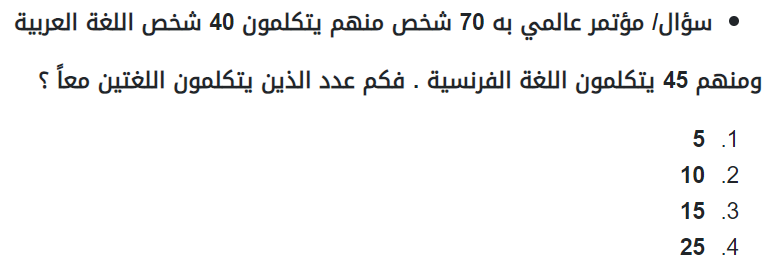 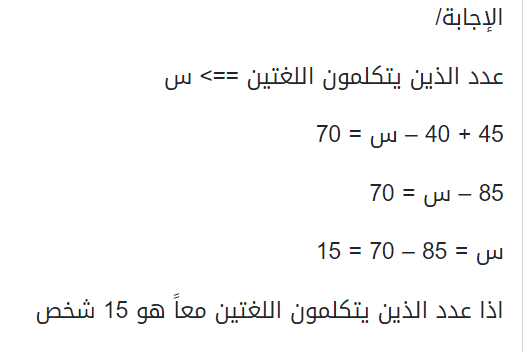 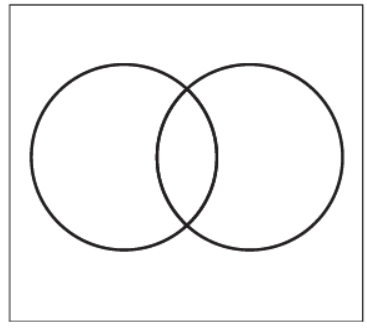 العربية
الفرنسية
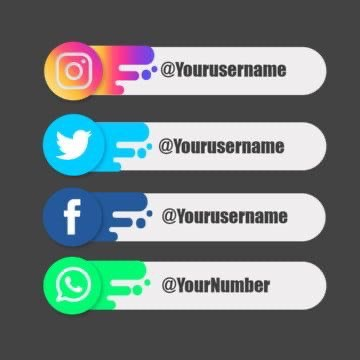 @mimaalth
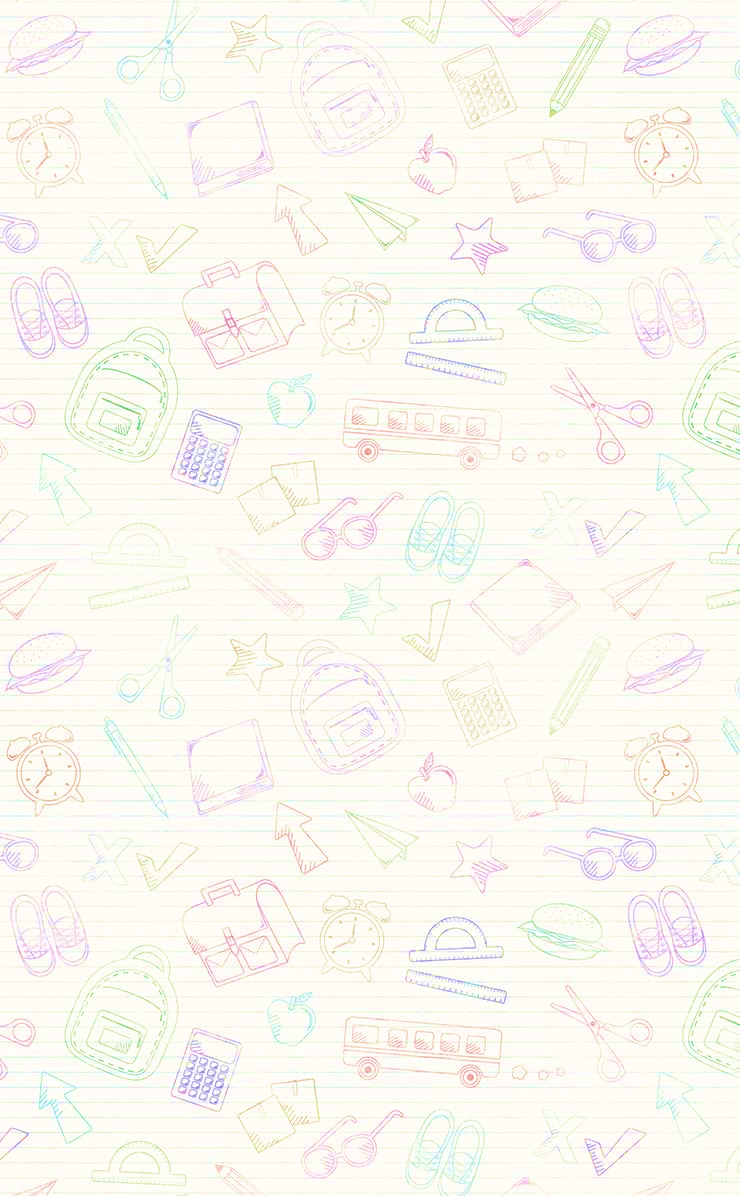 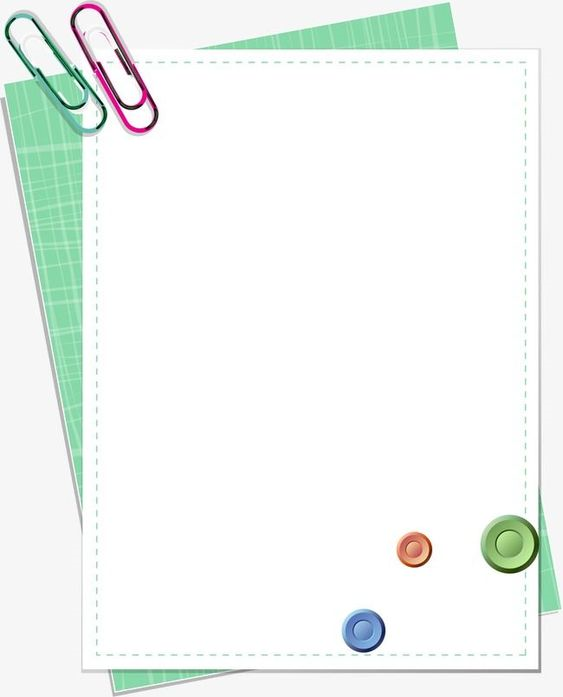 مسائل منوعة :
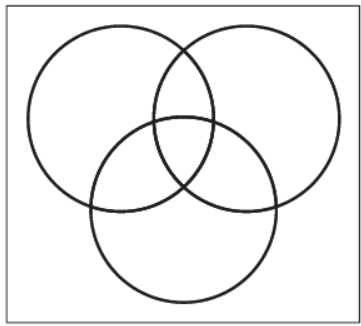 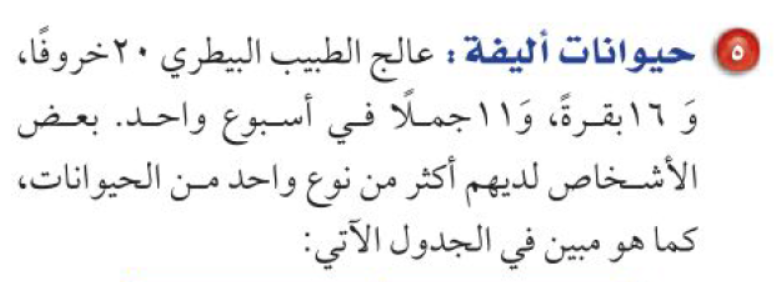 بقرة
خروف
جمل
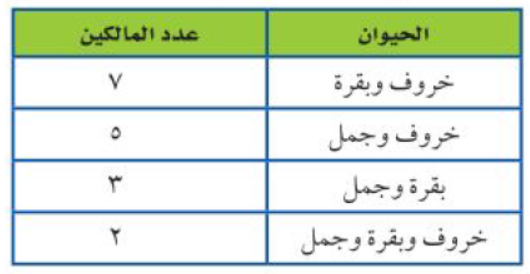 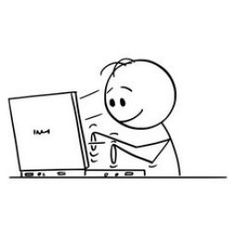 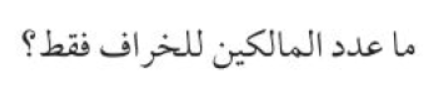 71
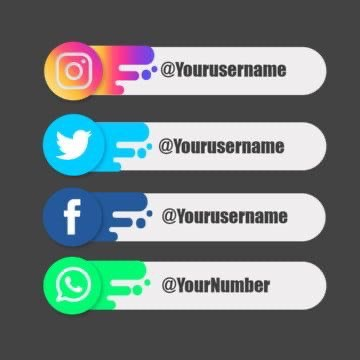 @mimaalth
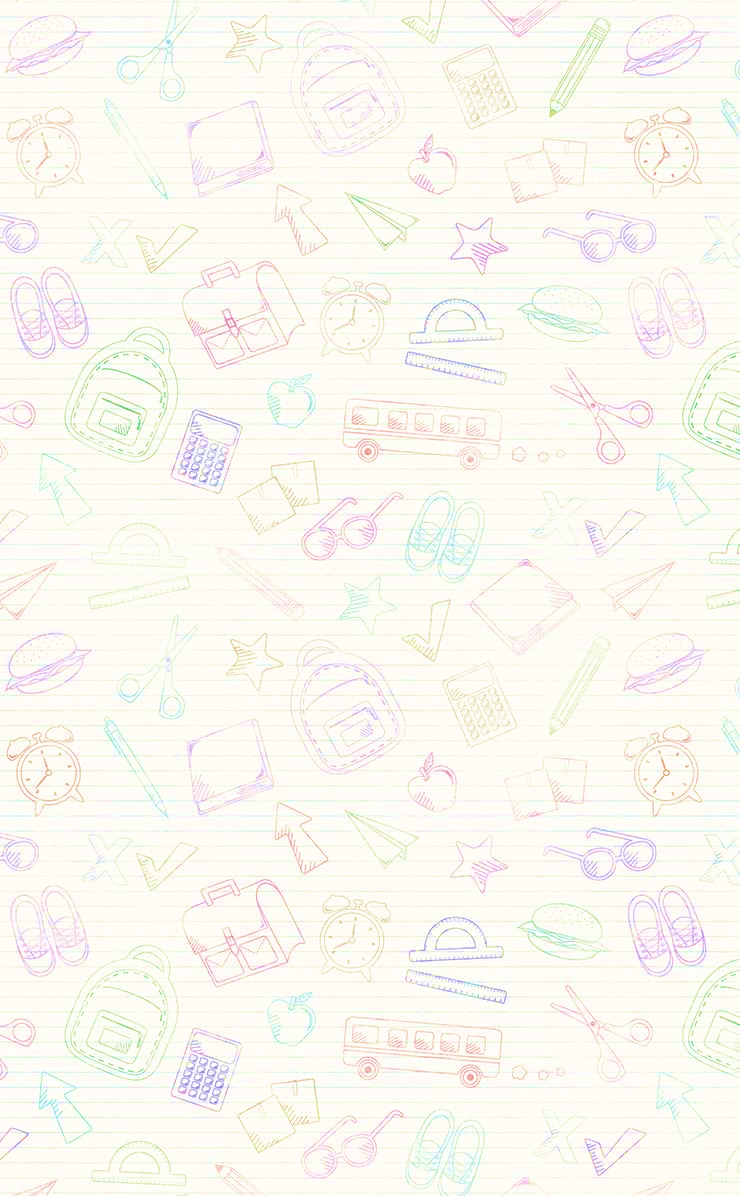 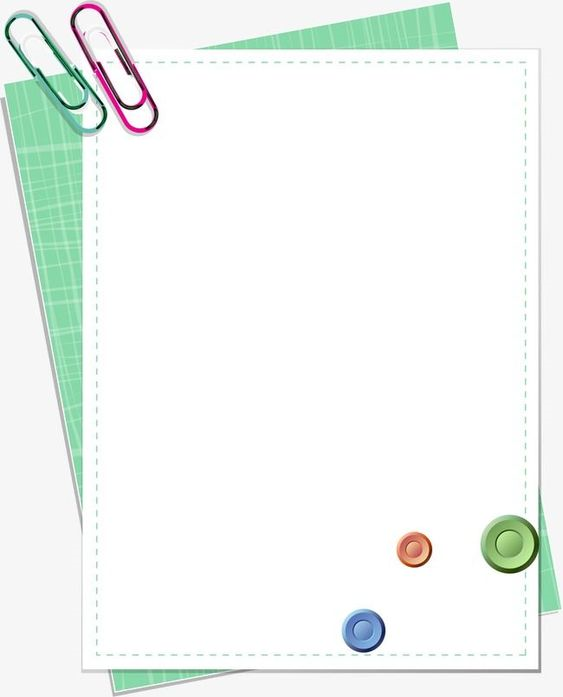 ورقة عمل تفاعلية :
كتاب التمارين ص 19
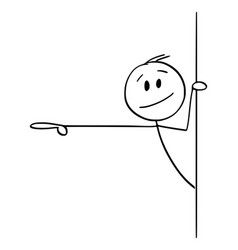 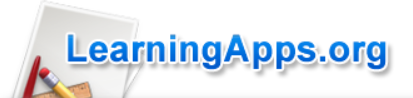 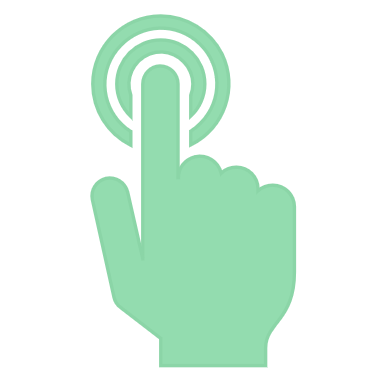 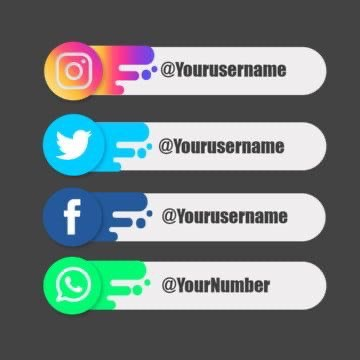 @mimaalth
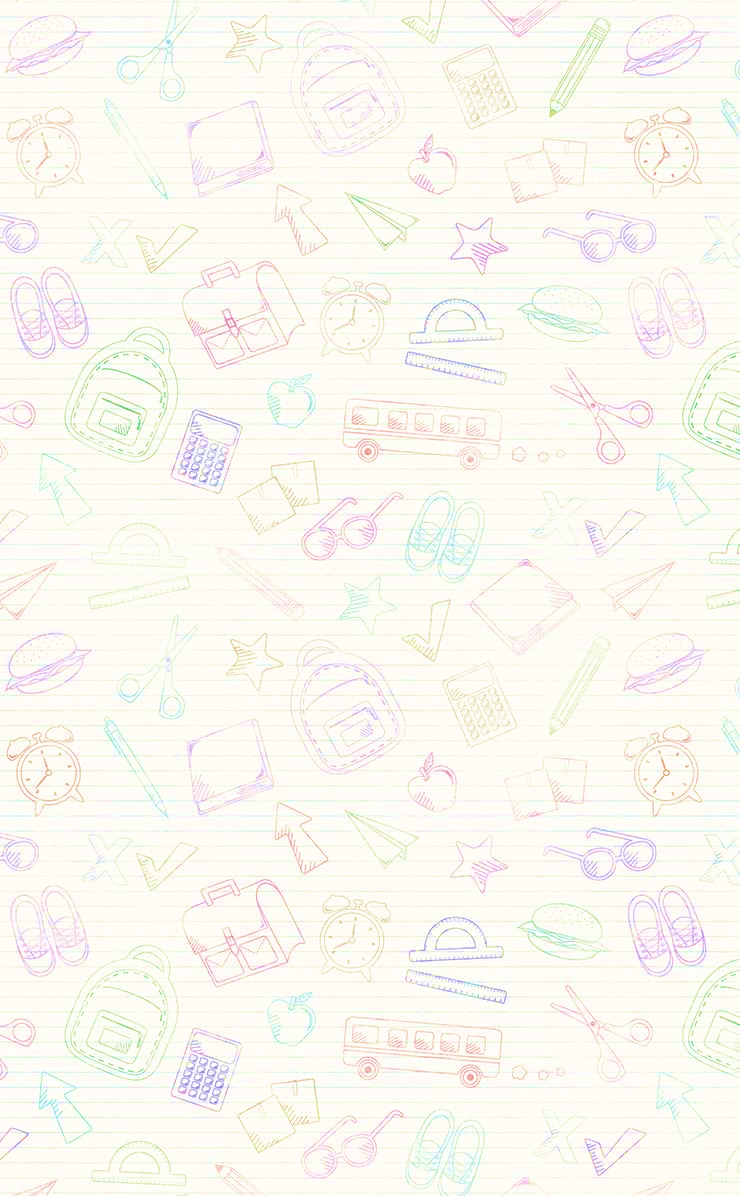 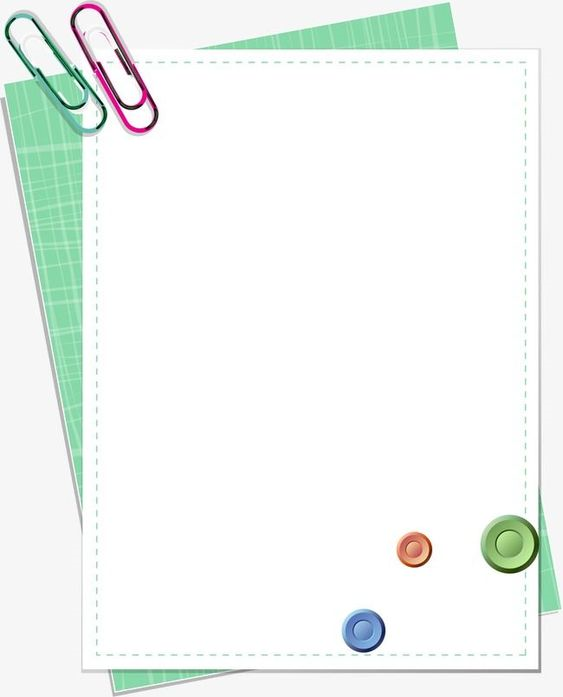 الواجب :
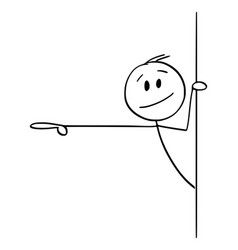 71
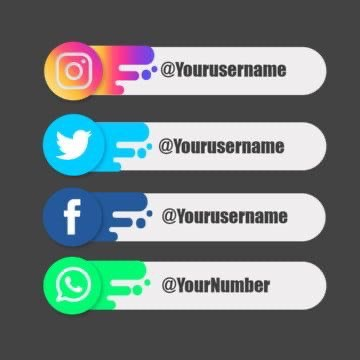 @mimaalth
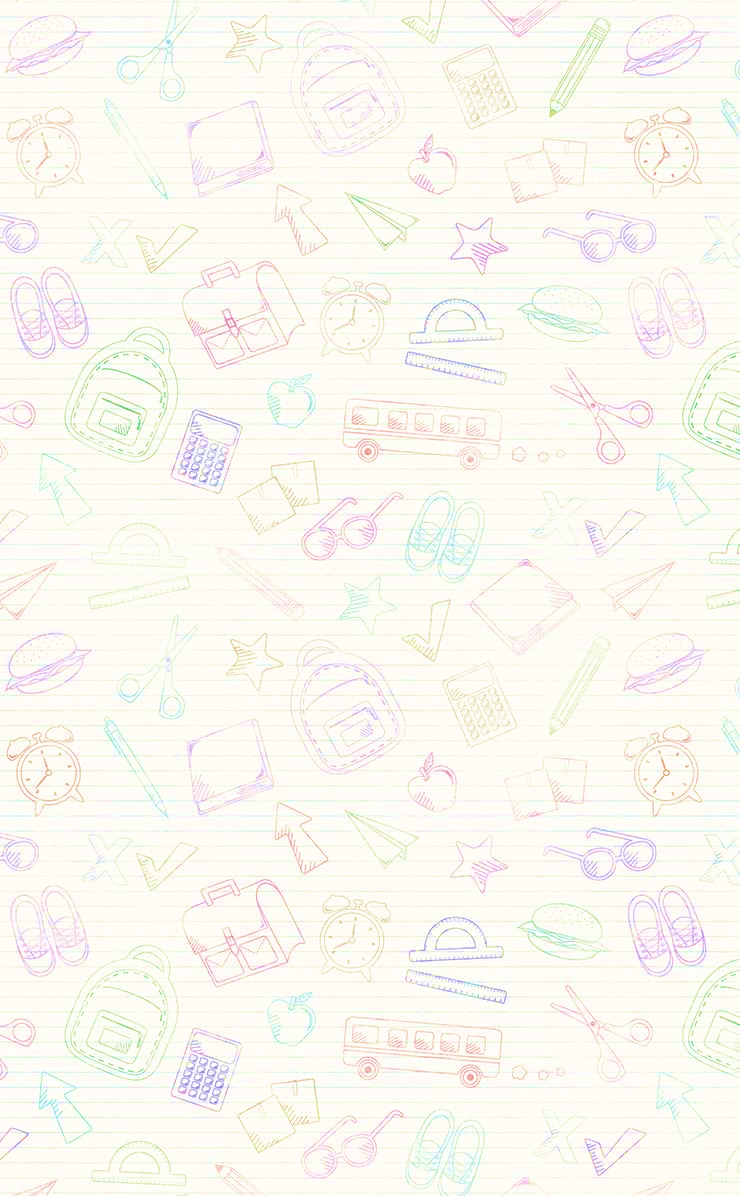 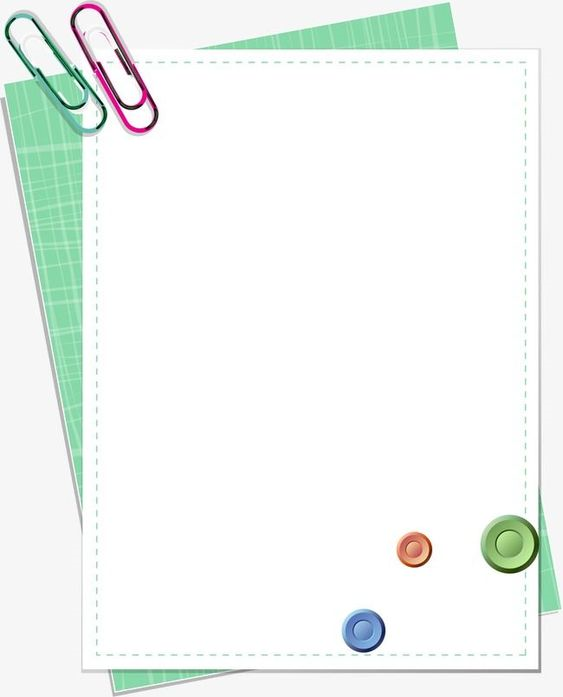 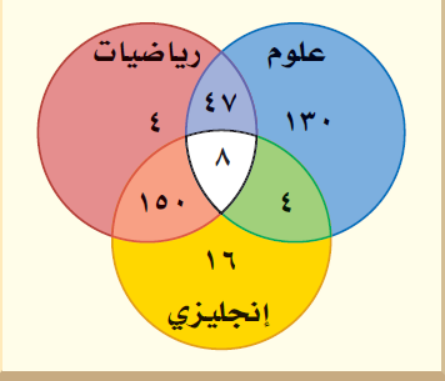 أجيبي عما يلي :
ماذا تعلمت
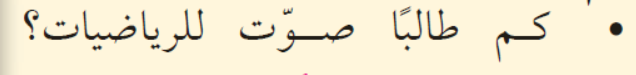 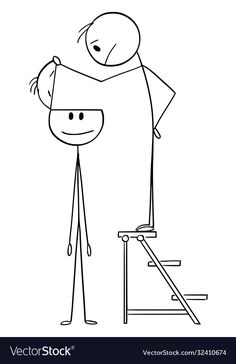 دليل التقويم
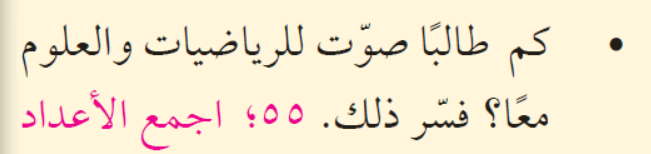 كم عدد الطلاب الذين صوتوا لمادةالإنجليزي فقط   ؟
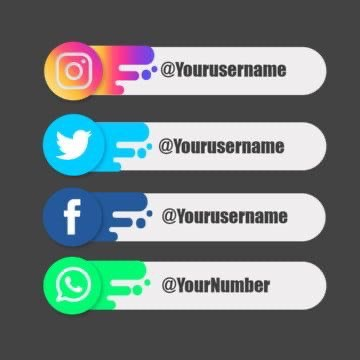 @mimaalth